Числовые функции. Определение и способы задания.
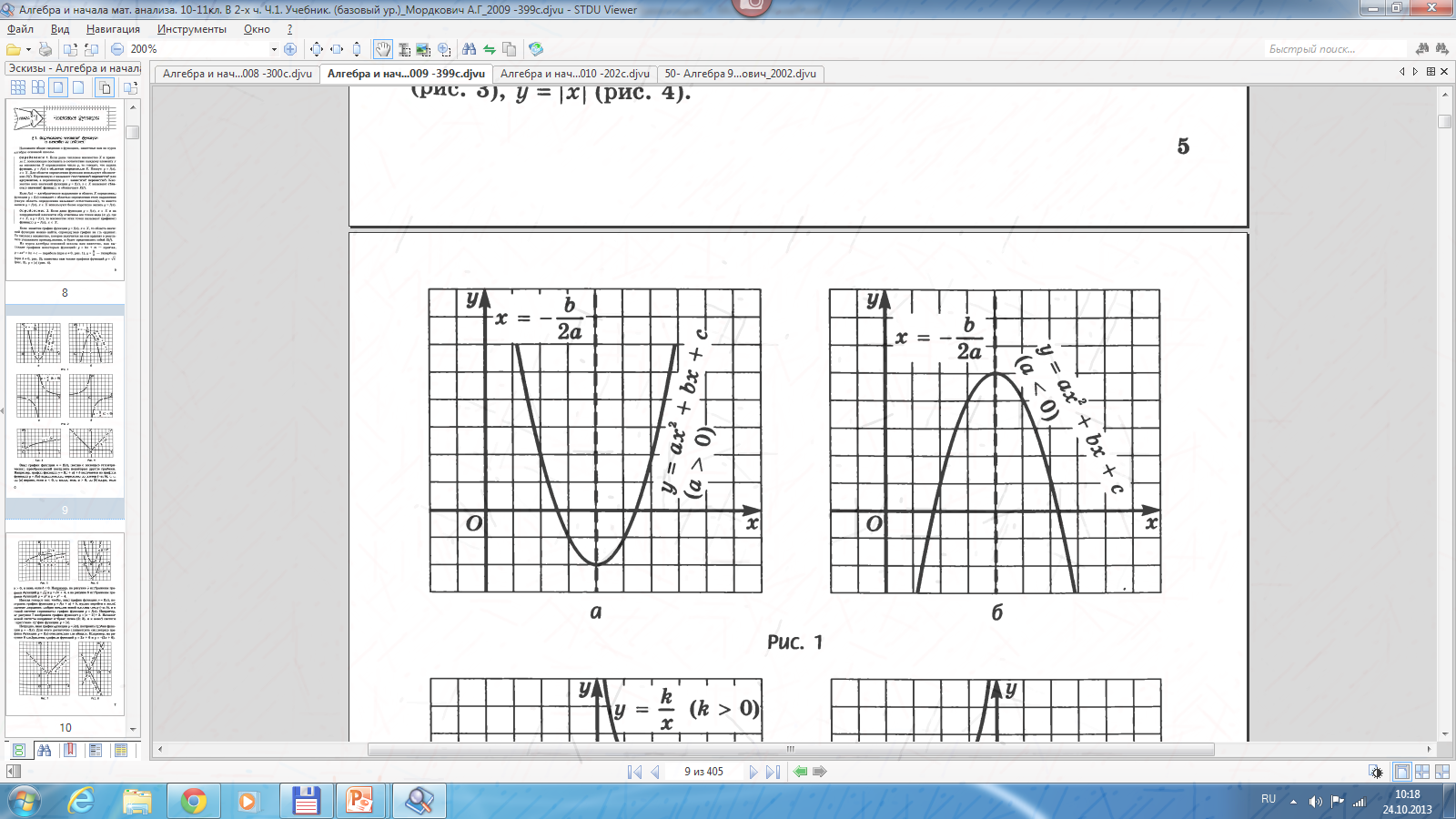 Напомним
Графики некоторых функций
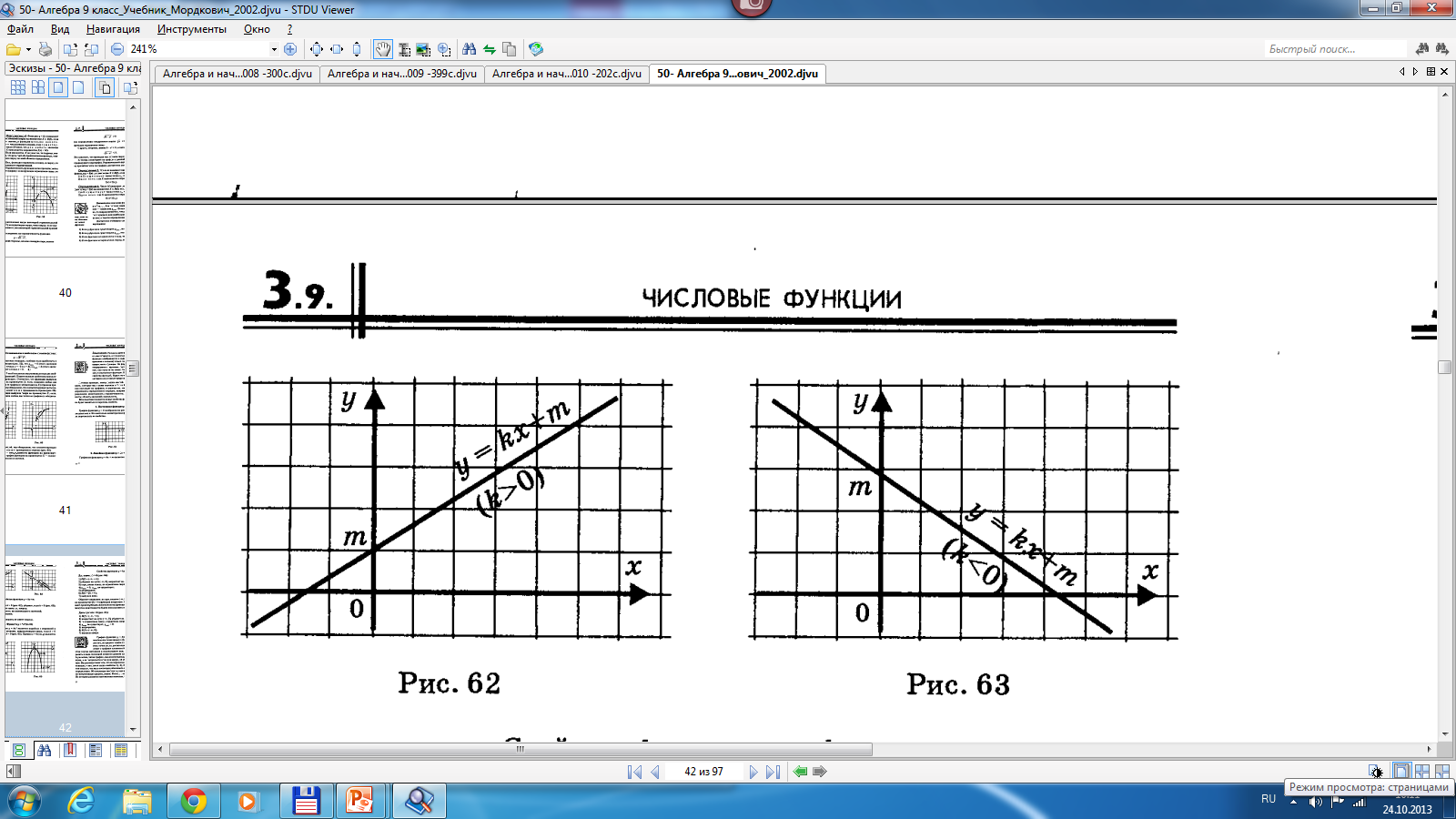 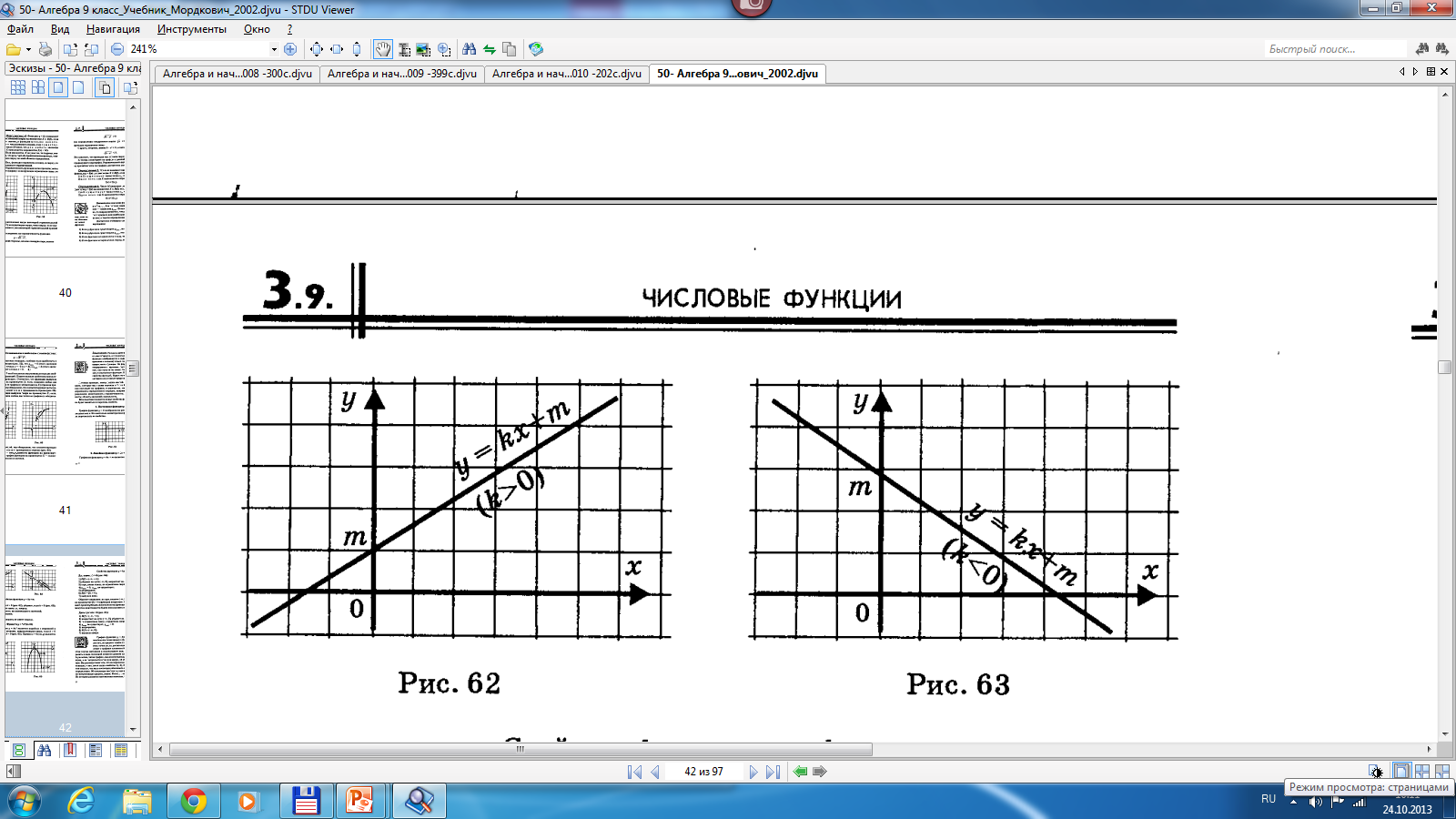 прямая
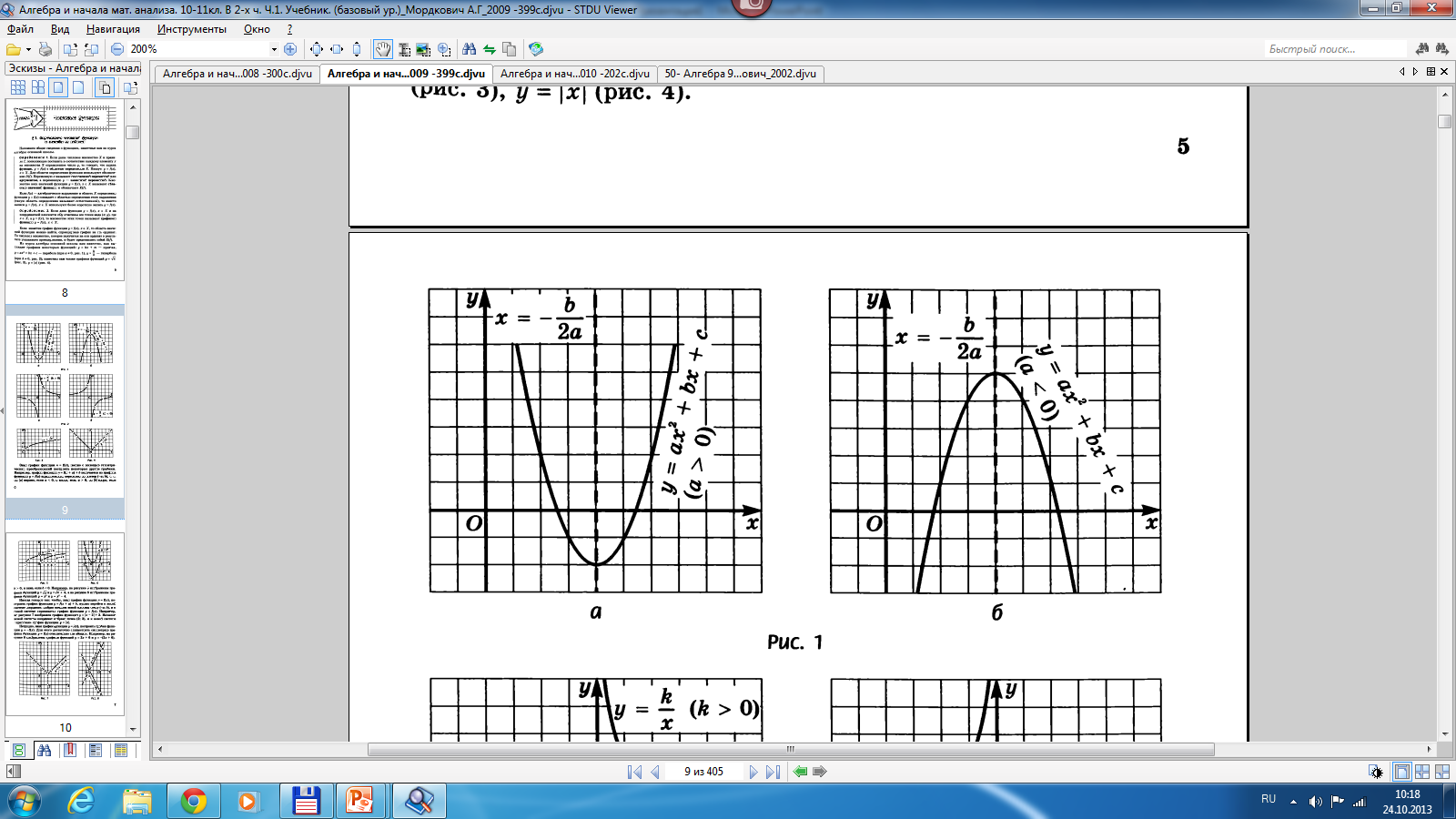 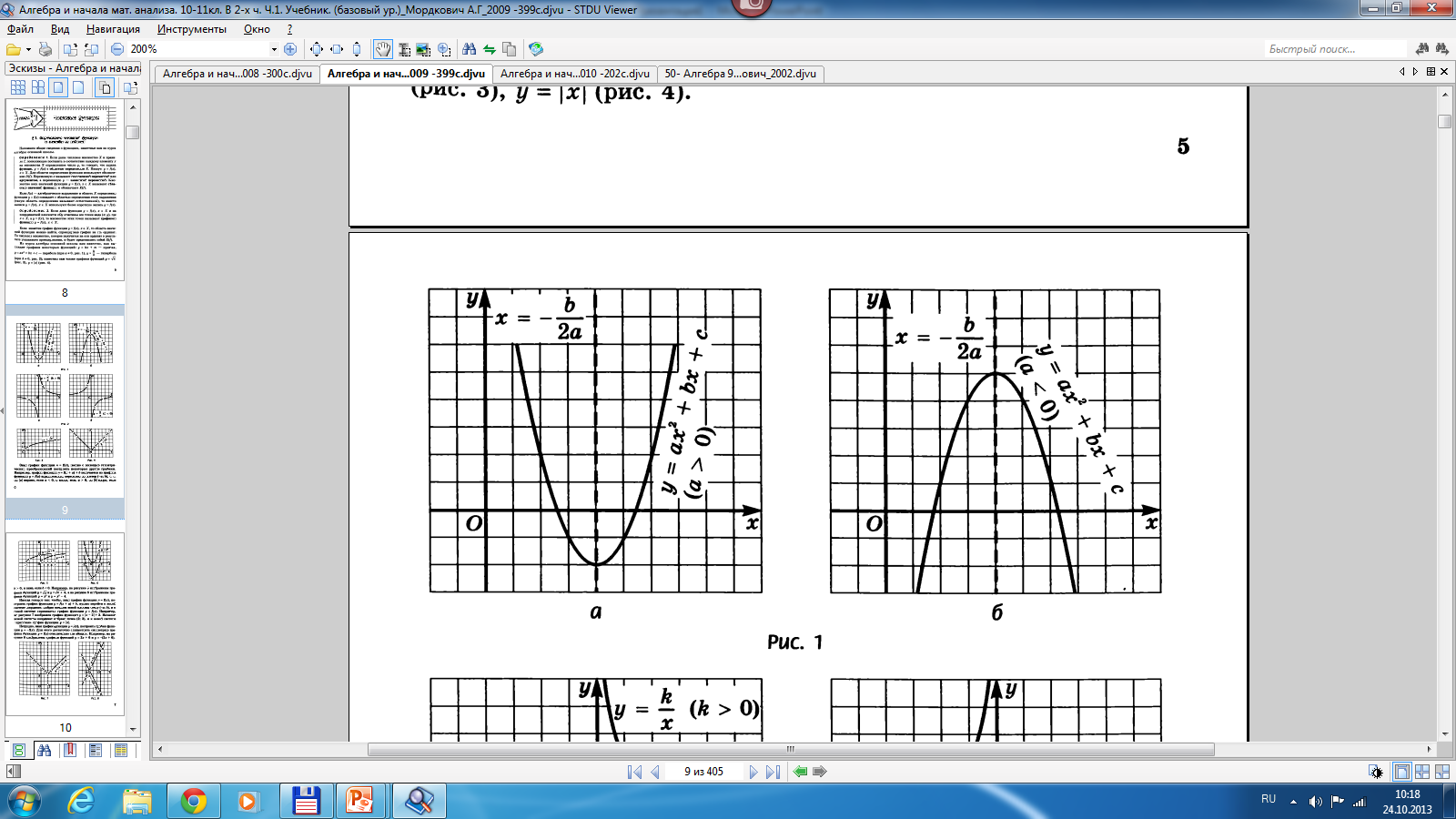 парабола
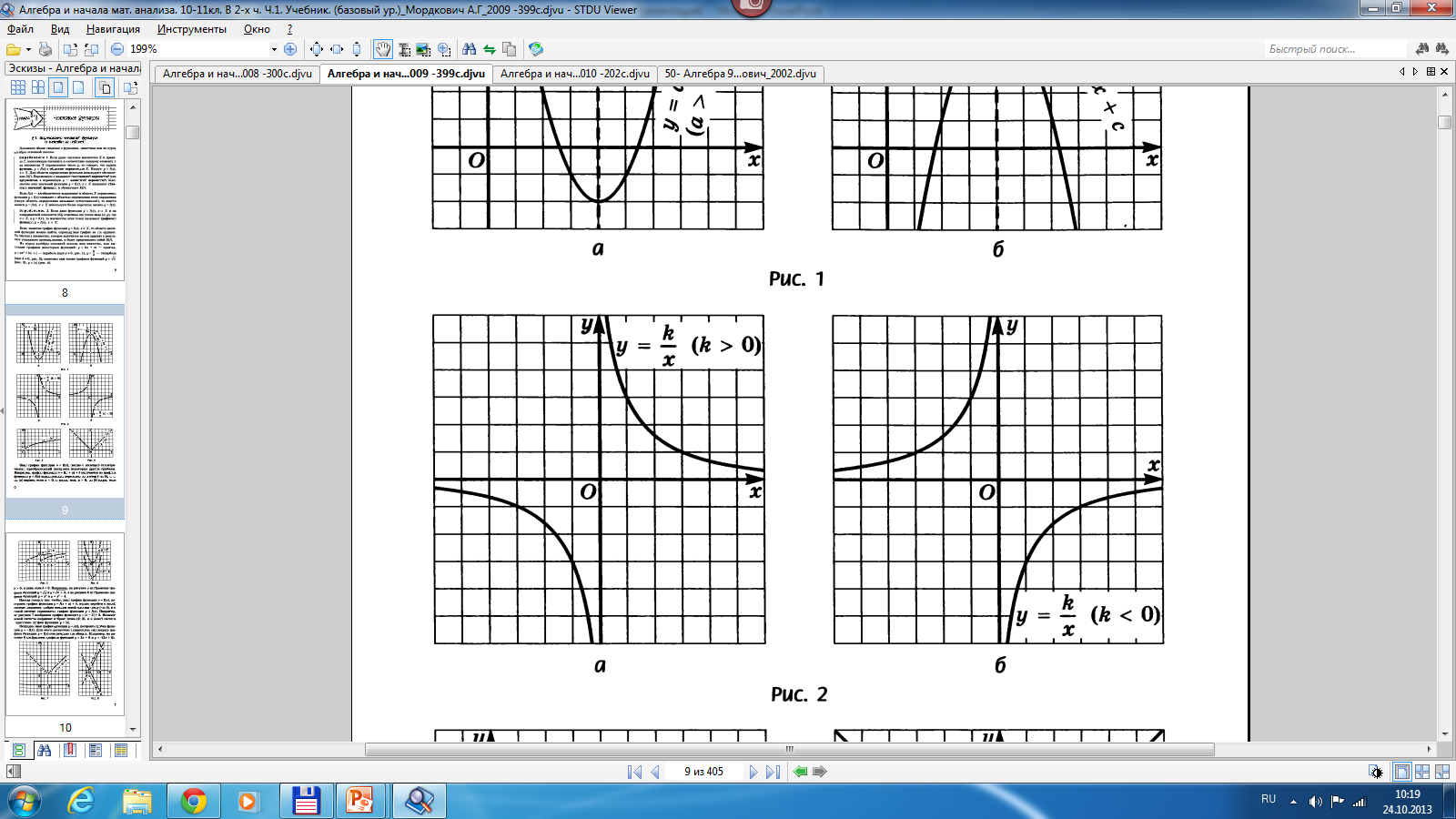 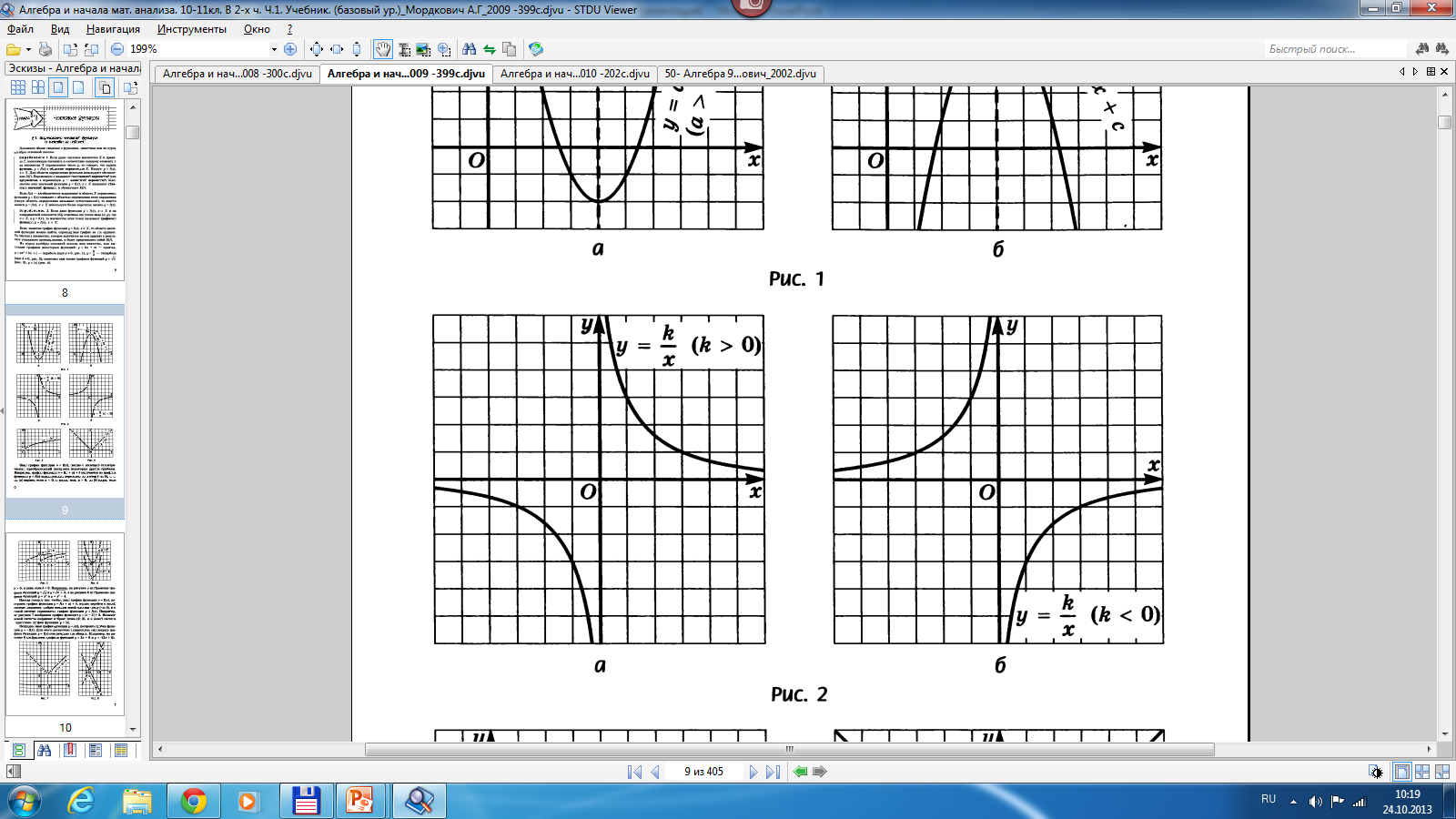 гипербола
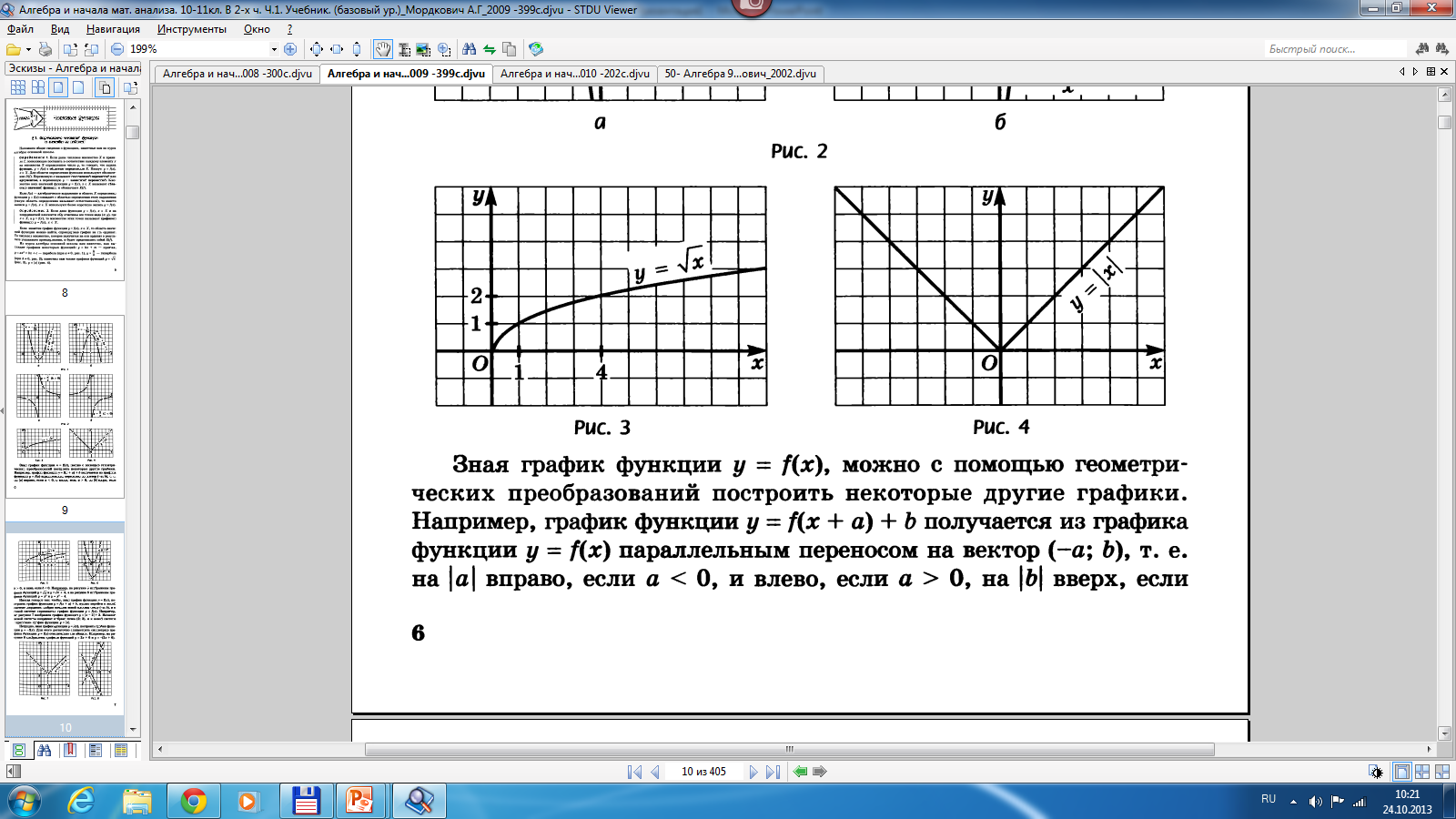 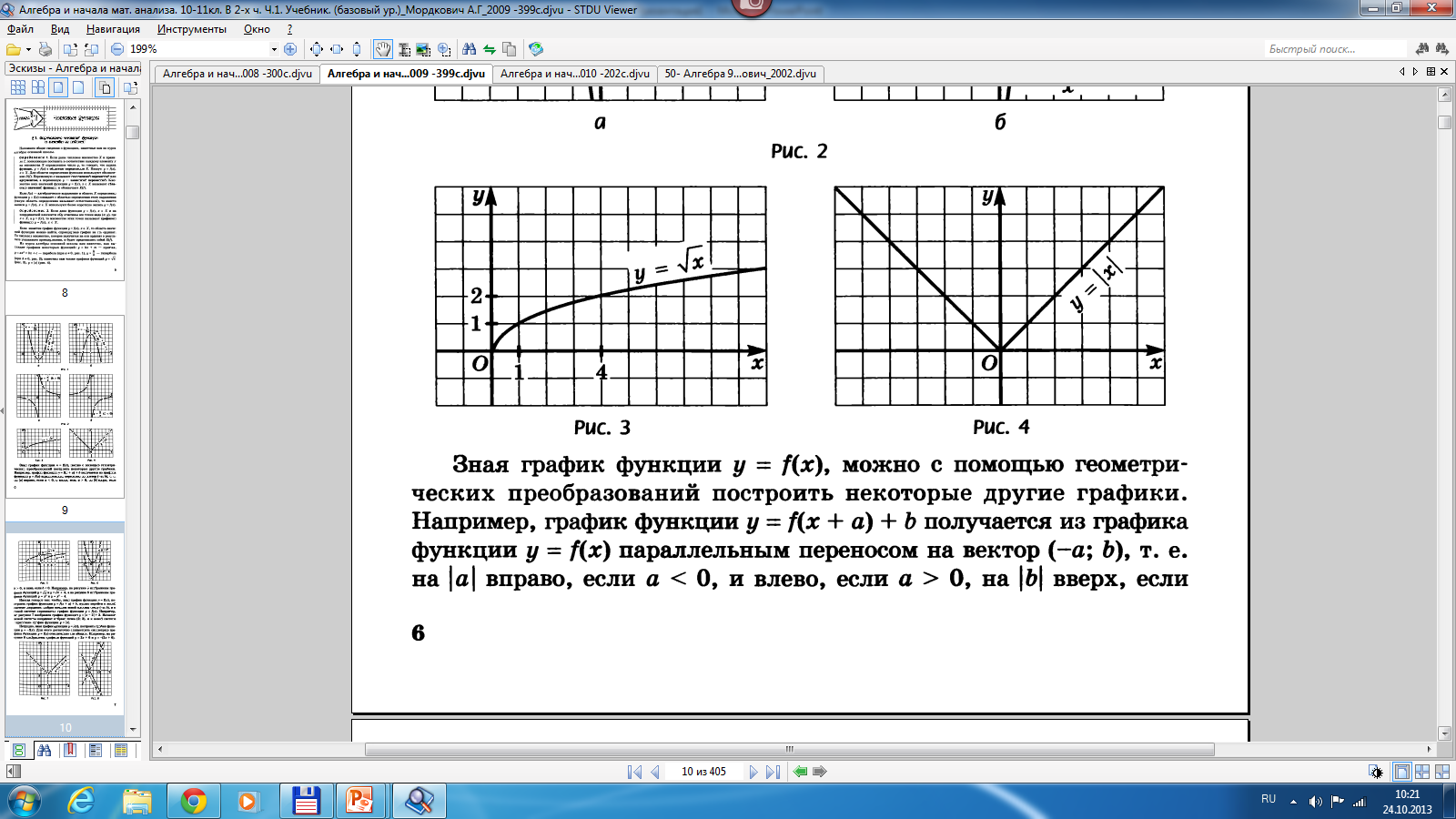 Пример
Пример
Табличный способ задания функции – с по-мощью таблицы, в которой указаны значения функции для конечного множества значений аргумента.
Например:
Словесный способ задания функции – способ, при котором правило задания функции описывается словами.
Пример: